Phase Separation in Transcription Repression
19th Chinese-American Frontiers of Sciences Symposium
Pilong Li
Tsinghua University, Beijing, China
Phase Separation Phenomena in Daily Life
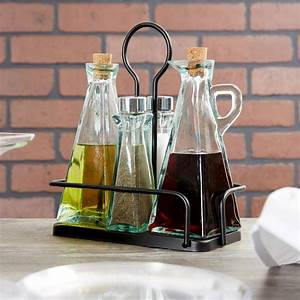 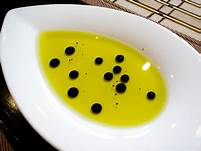 Phase separation:     liquid-liquid phase separation, LLPS
Liquid-liquid phase separation (LLPS) in cells?
Scales of Biological Organization
Size Scales
Organisms: e.g. 10 cm
Cells: 10-100 μm
Organelles: 0.1-5 μm
Biomacromolecule: 1-10 nm
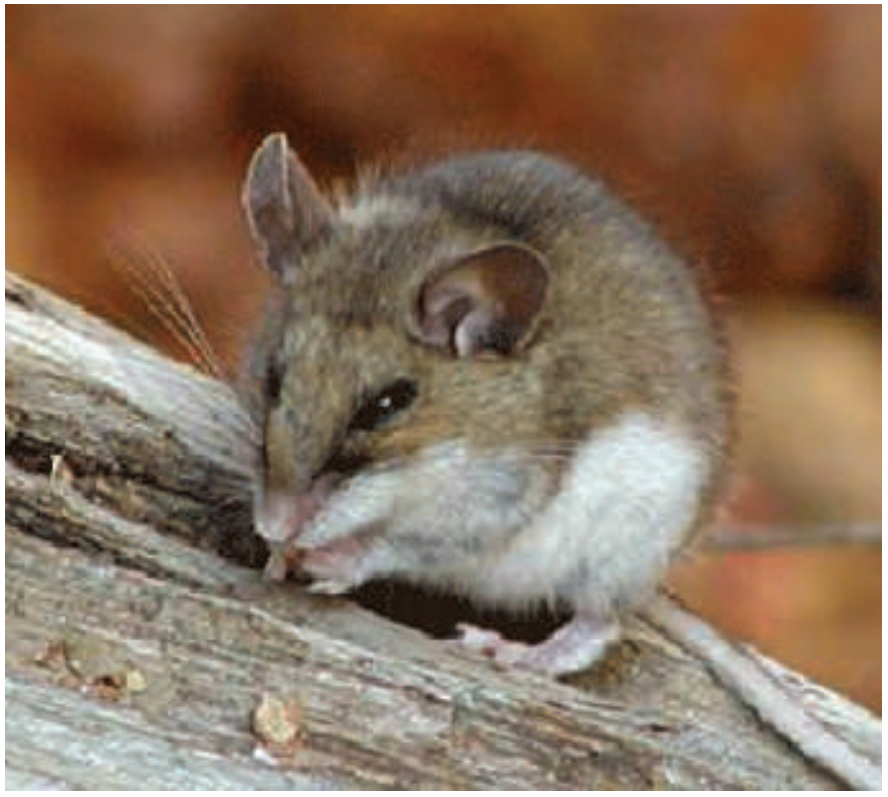 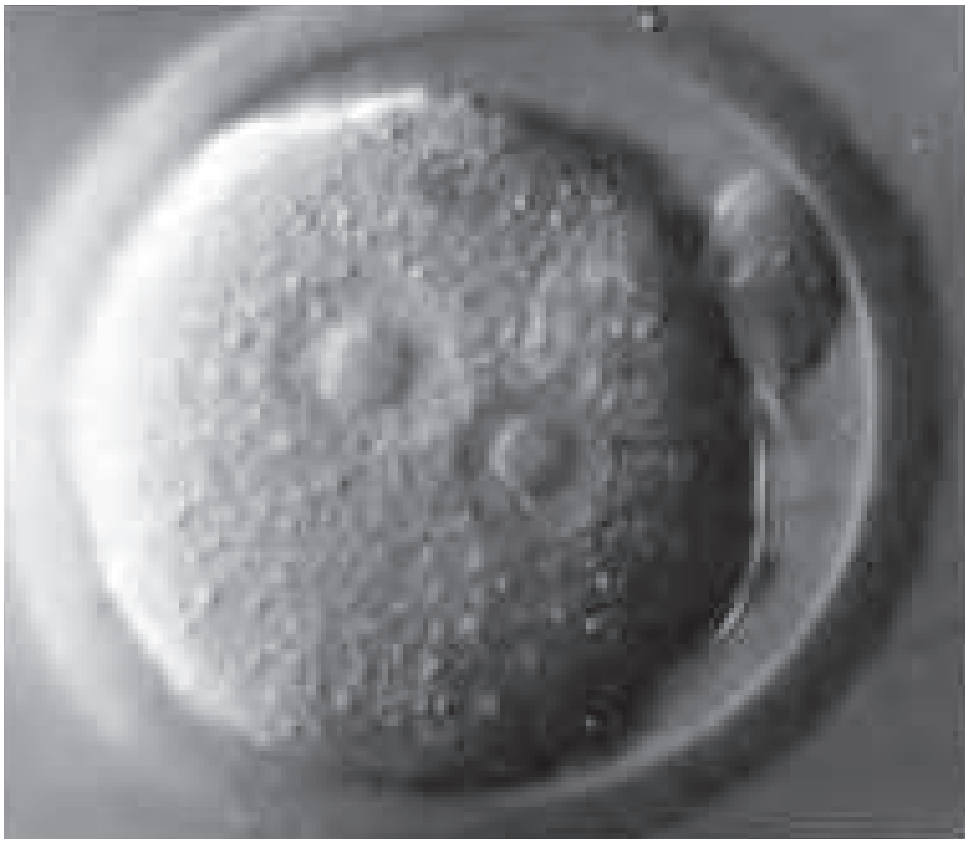 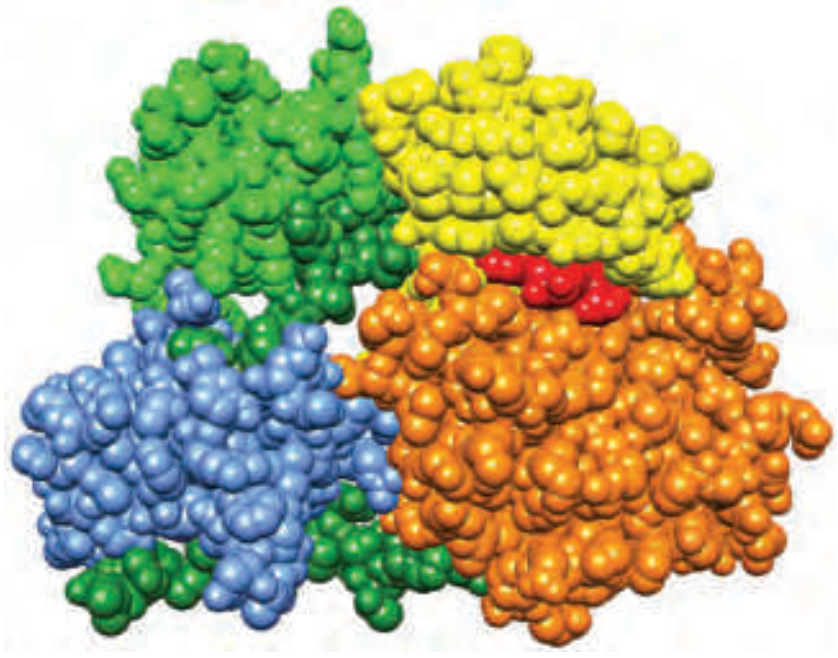 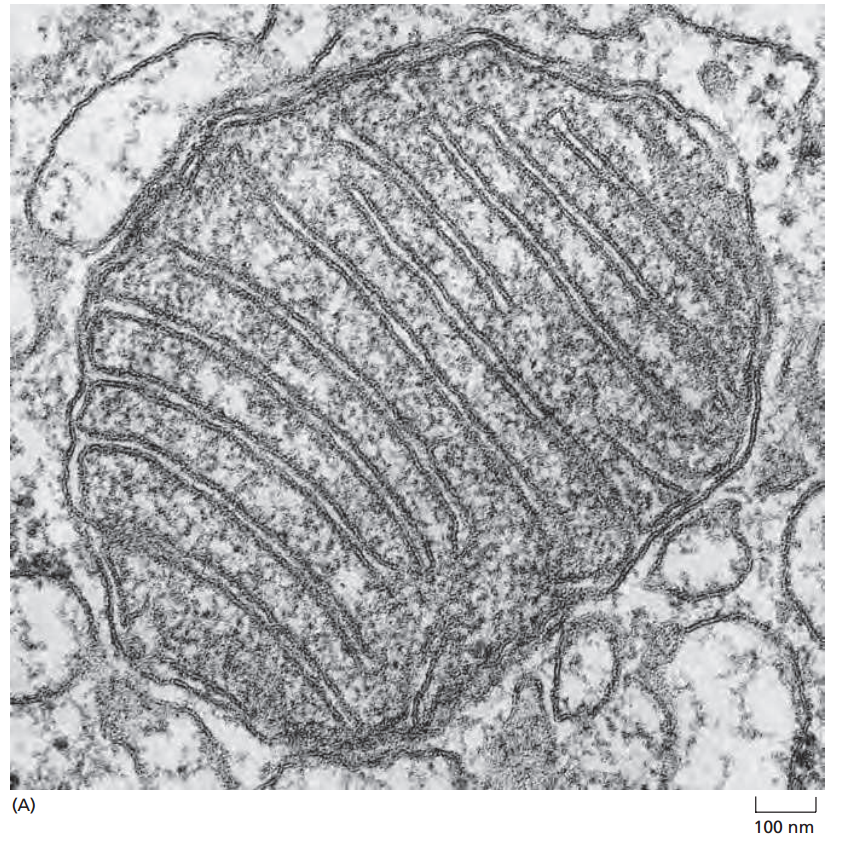 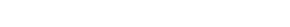 Mouse
Mouse egg
Mitochondrion
Protein
Molecular Biology of the Cell, 6th Edition
Subcellular Compartments/Organelles (I)
Conventional organelles
Membrane-bound
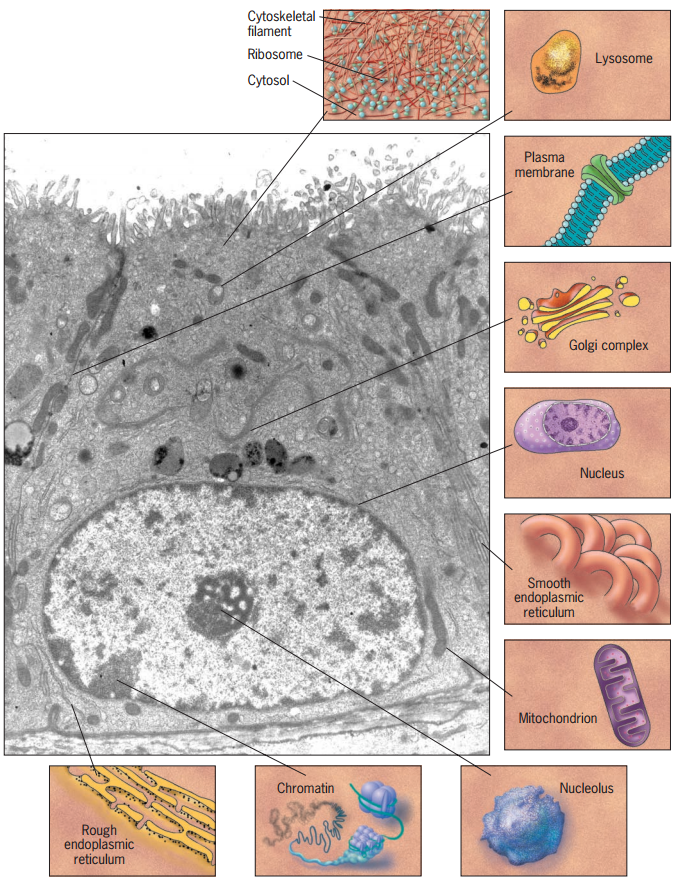 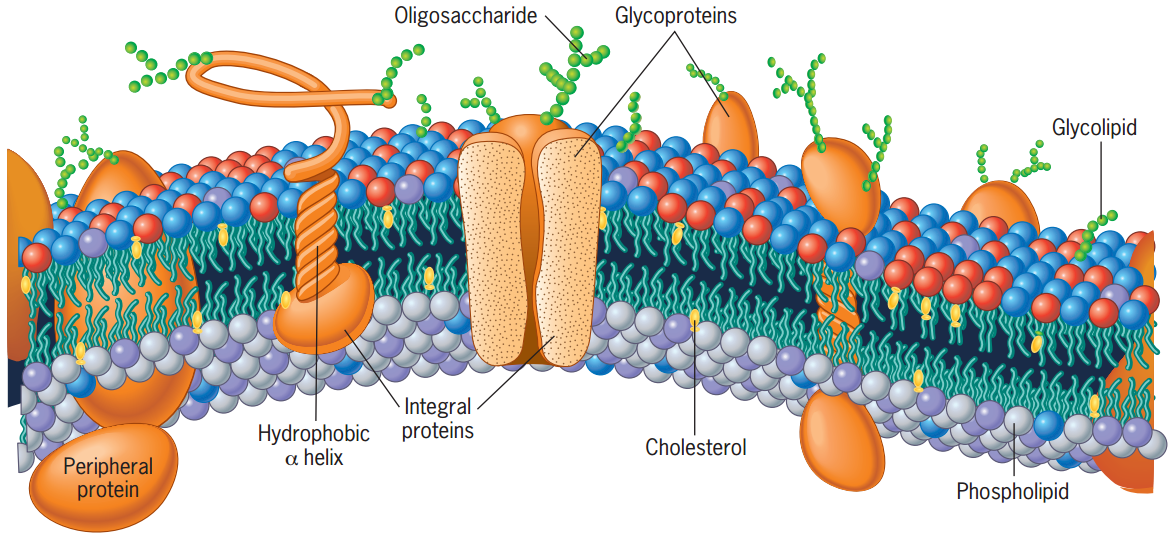 plasma 
membrane
Lipid 
bilayer
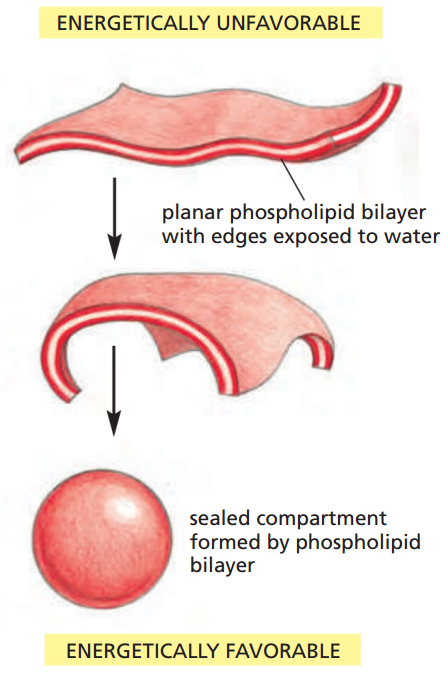 Molecular Biology of the Cell, 6th Edition
Cell and Molecular Biology, 6th Edition
Subcellular Compartments/Organelles (II)
Membrane-less Organelles
P-granule Localization in Embryo
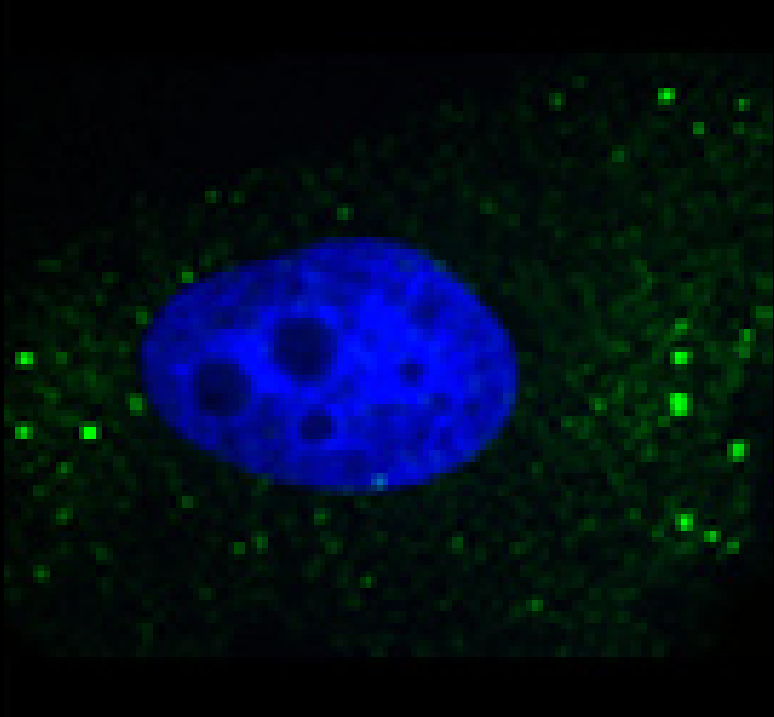 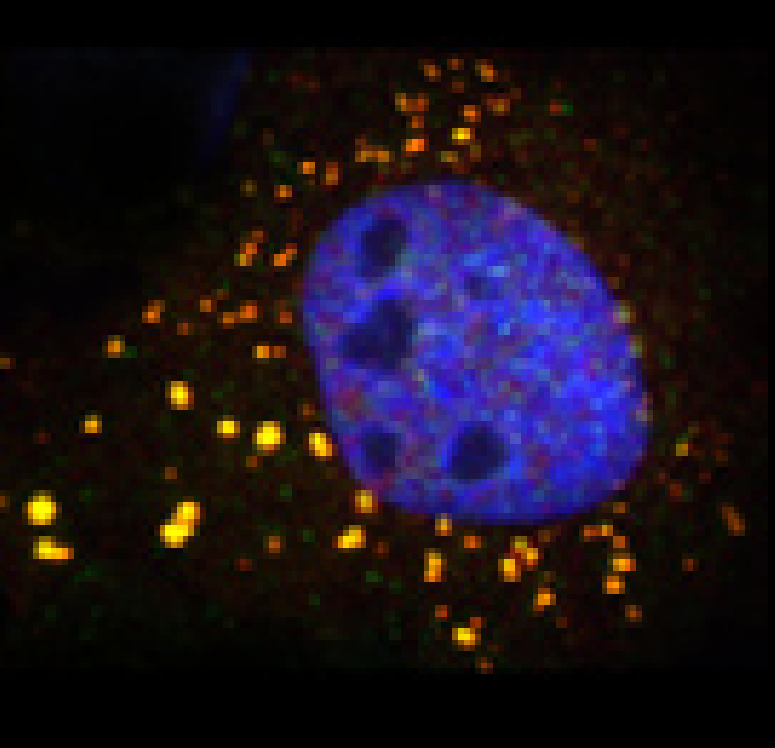 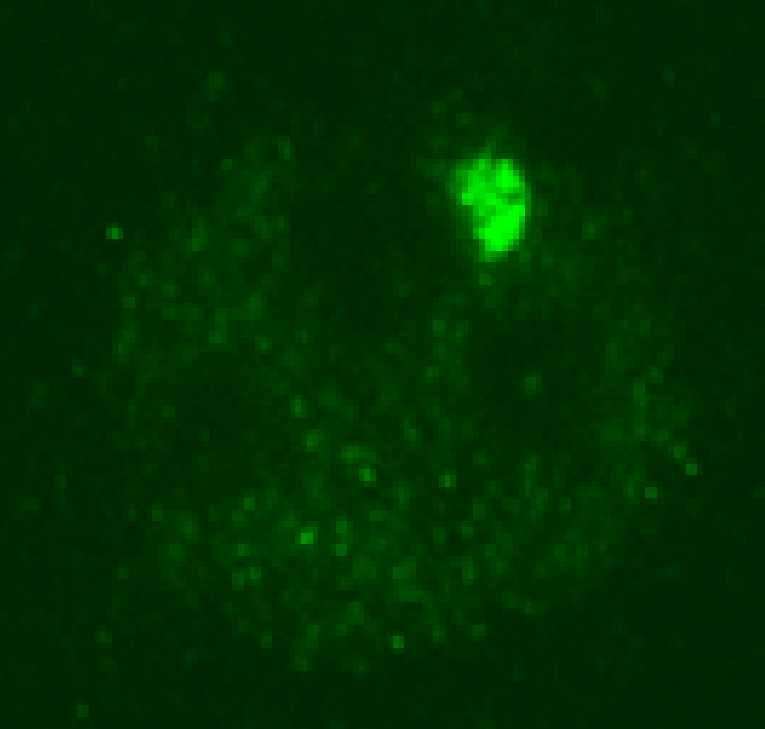 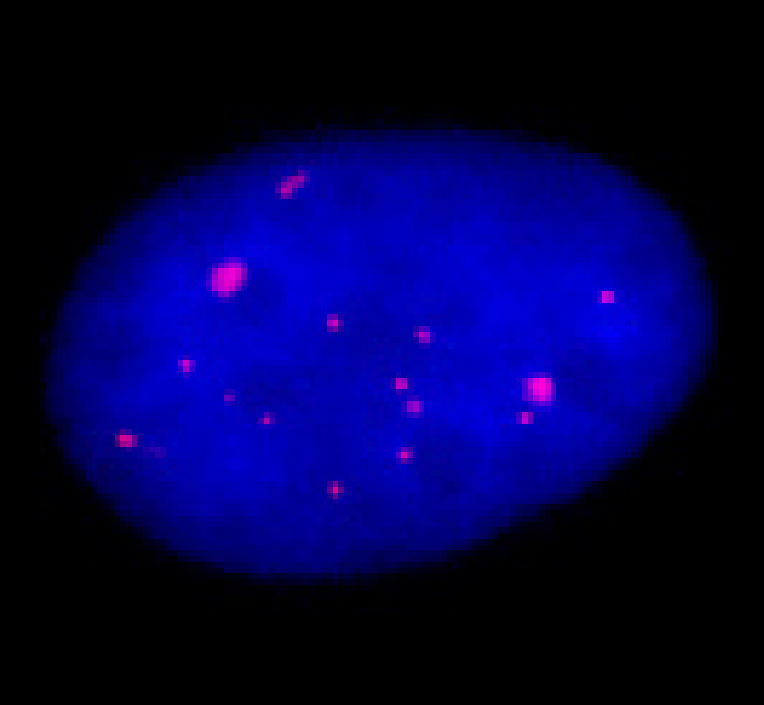 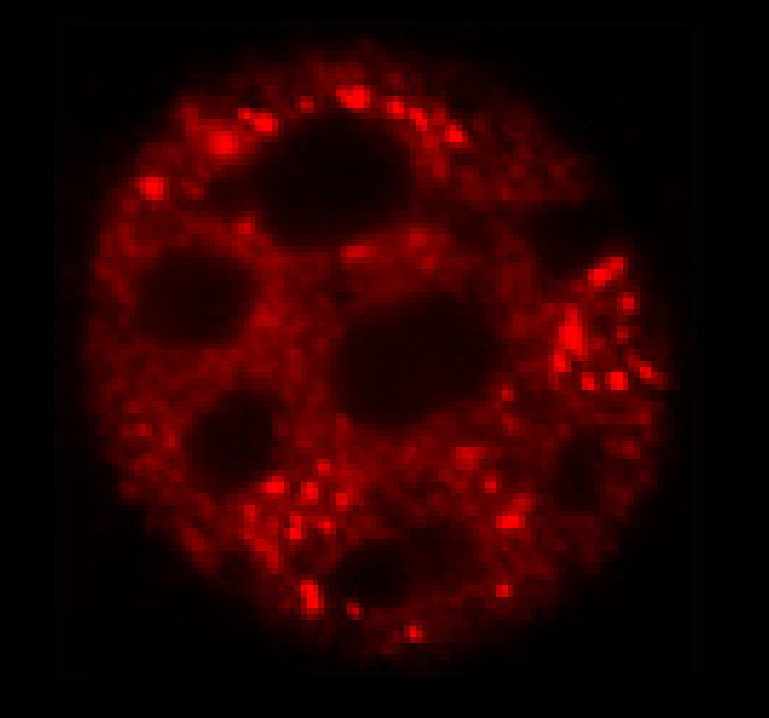 P body
Stress granule
OPT domain
PcG body
Paraspeckle
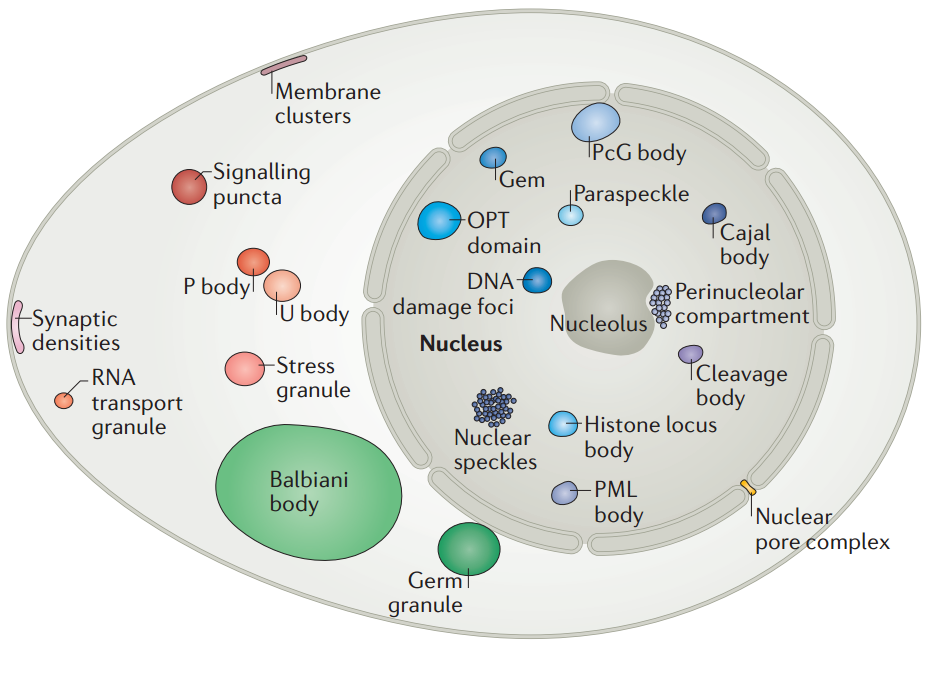 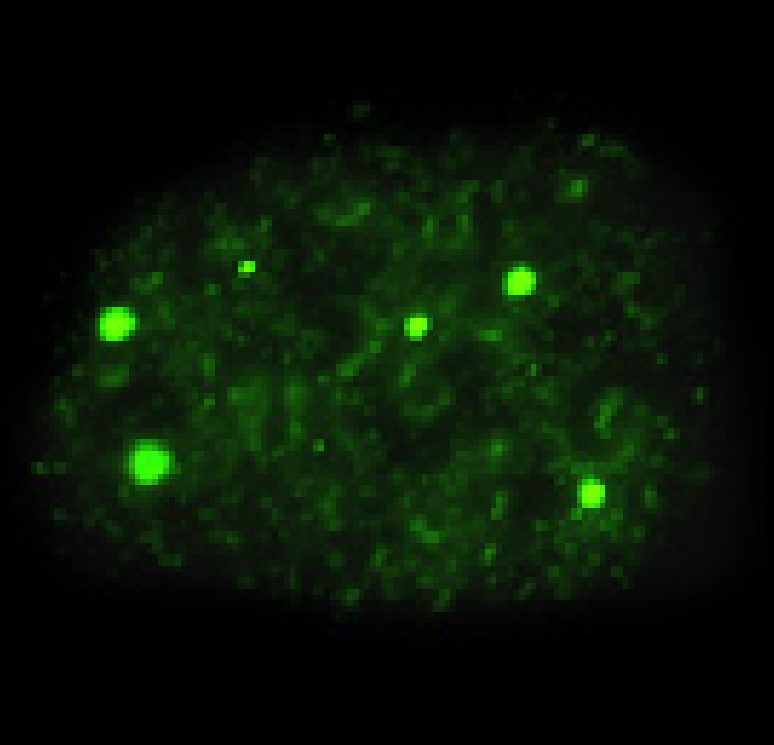 Liquid-like entities 
demixed/separated 
from surrounding 
liquid environment
C. elegans
P Granules
Xenopus
Nucleolus
Cajal body
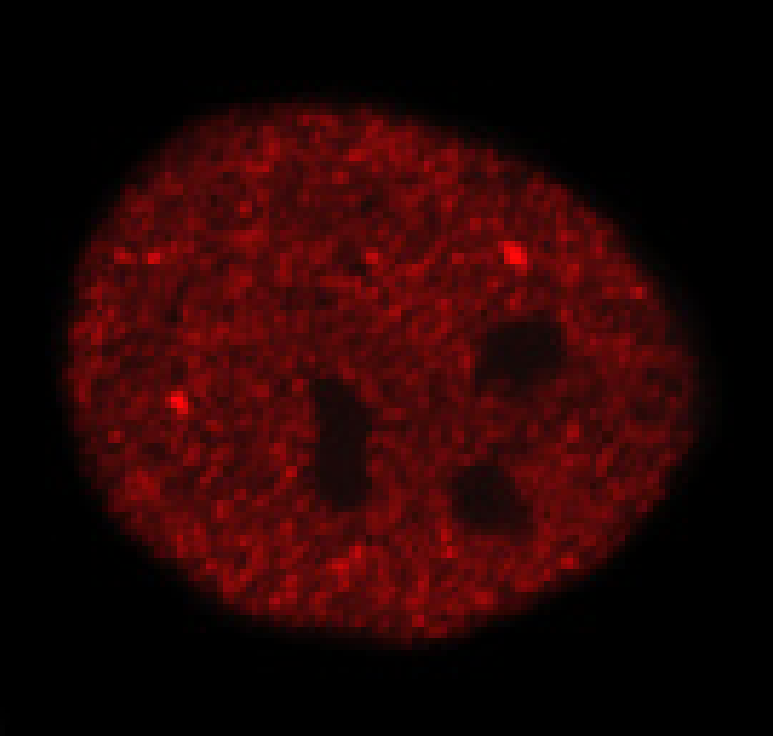 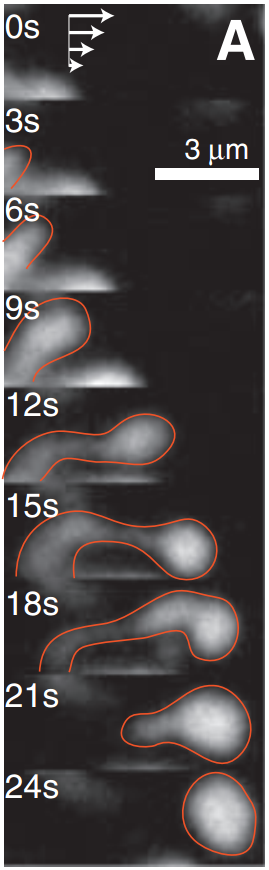 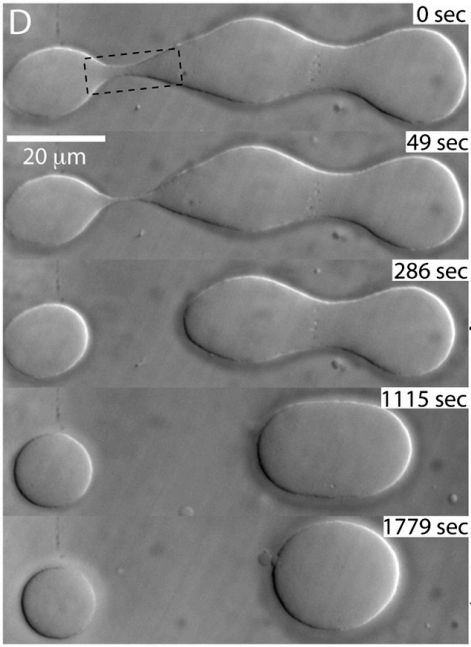 Cleavage body
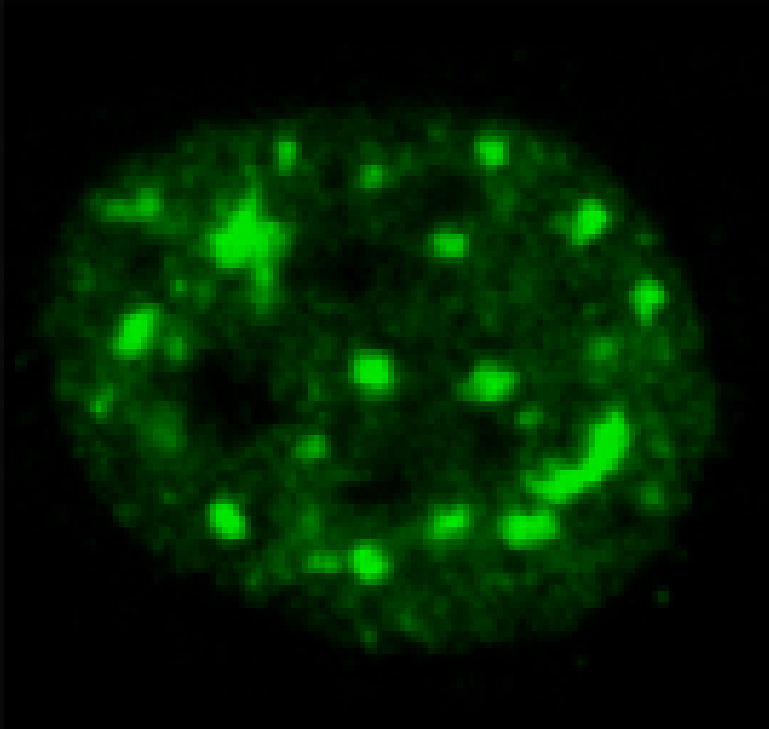 Nuclear speckles
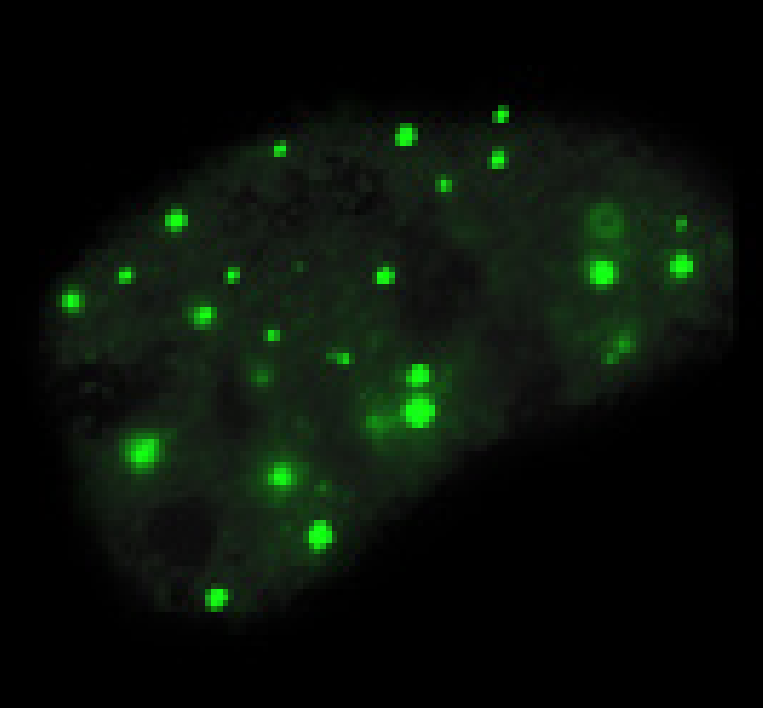 PML body
Hyman, Rosen et al., Nature Reviews (2017)
Spector, Cell (2006)
Brabgwynne, Hyman et al., Science (2009)
Brabgwynne, Hyman et al., PNAS (2011)
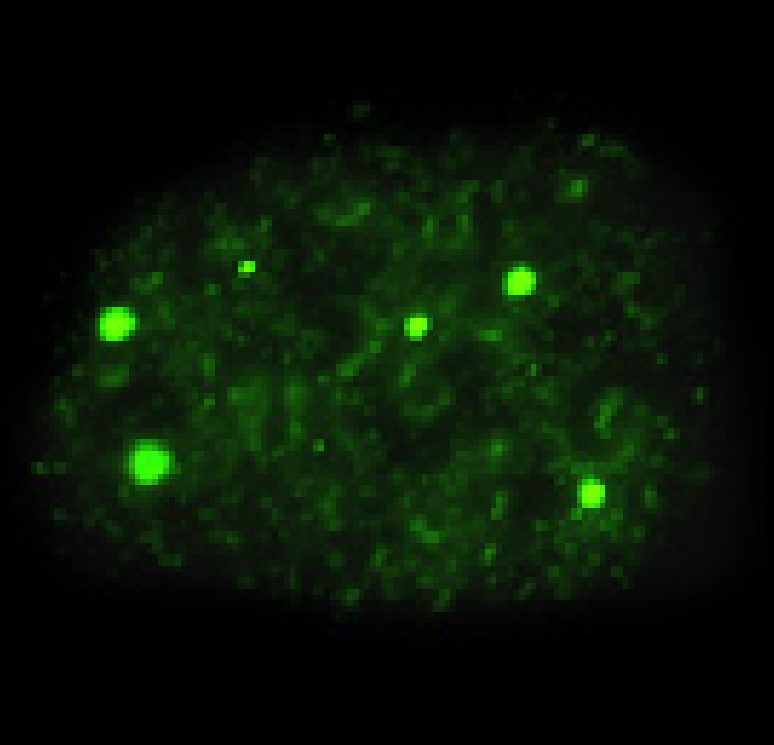 Cajal body
Dilute
phase
Condensed
phase
Multivalent Biomacromolecular InteractionsDrive Phase Separation
Liquid-liquid phase separation
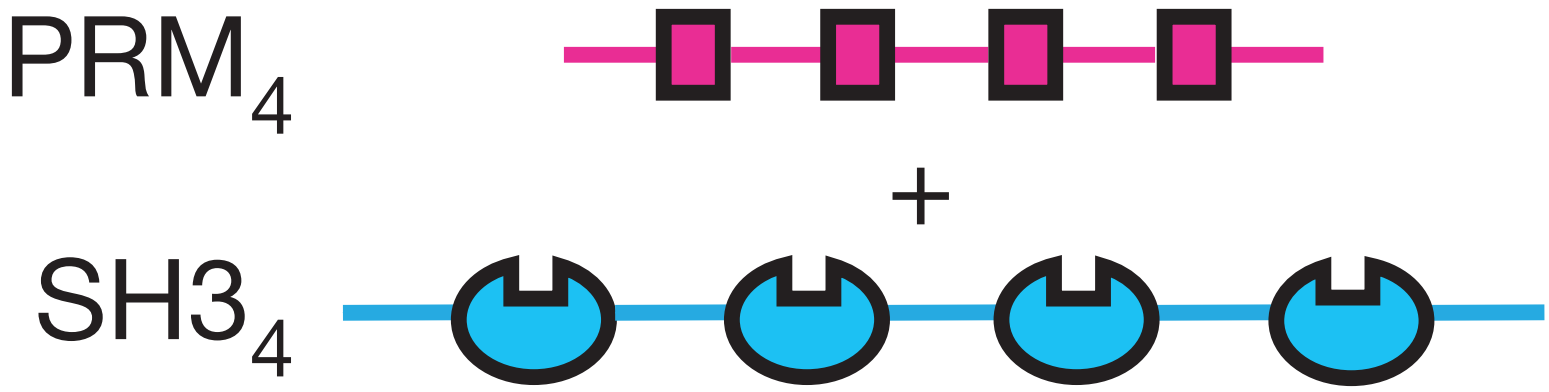 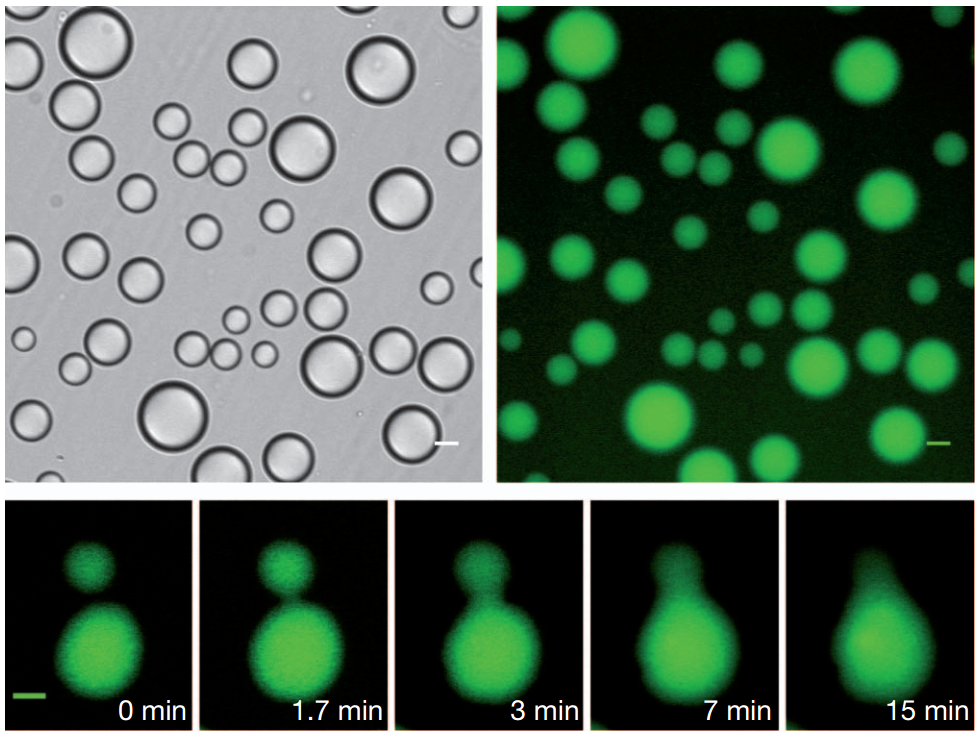 Li P, Rosen M et al., Nature (2012)
[Speaker Notes: Multivalent Interactions Drive Phase Separation]
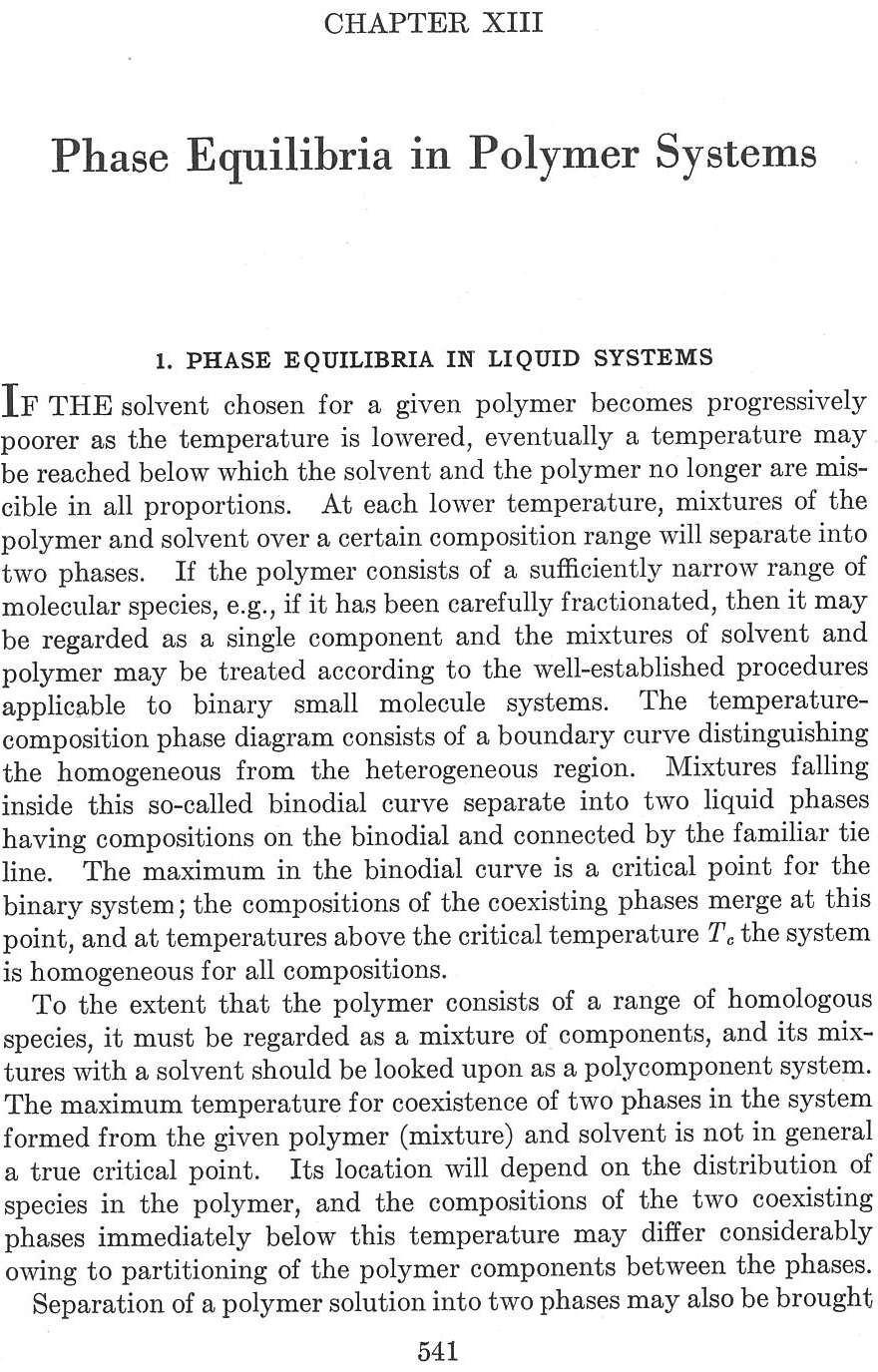 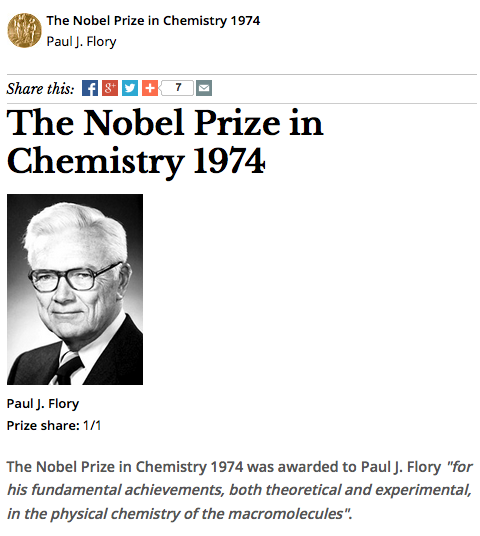 LLPS is a Well-known Phenomena in Polymer Chemistry
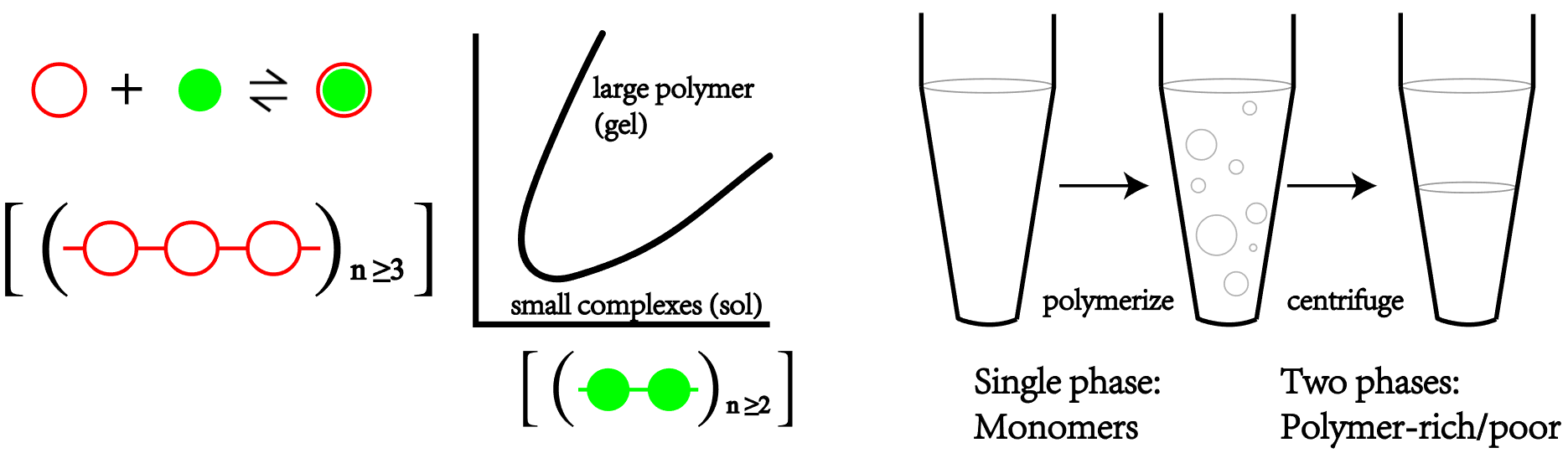 [Speaker Notes: Lewin's GENES XII 12th Edition
Molecular Biology of the Cell, 6th Edition
Zhang, H., et al. Sci China Life Sci  (2020)]
Representative Ways to Achieve Multivalency in Biology
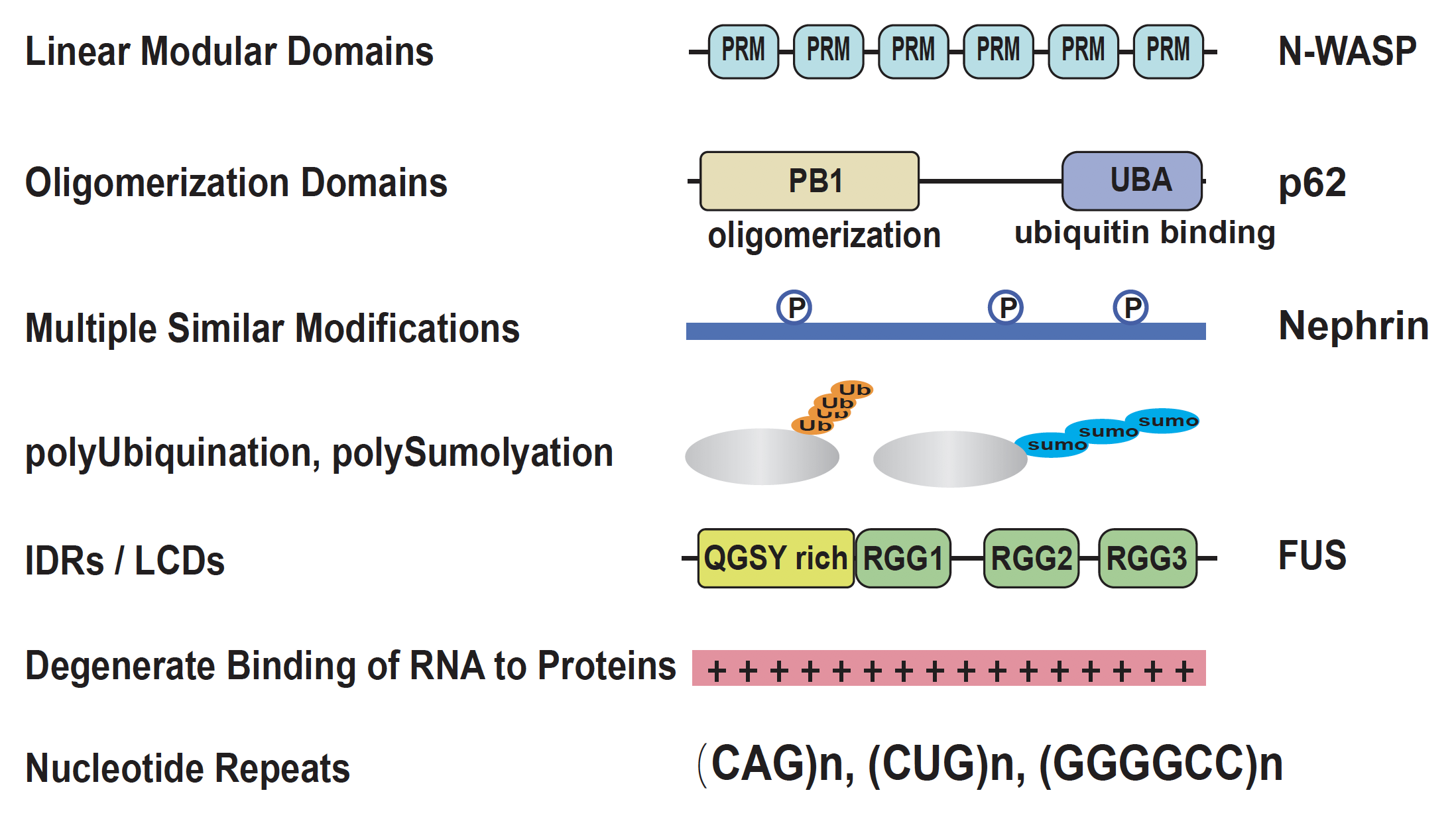 Wu and Li, Chinese Science Bulletin (2019)
2020 Wiley Prize
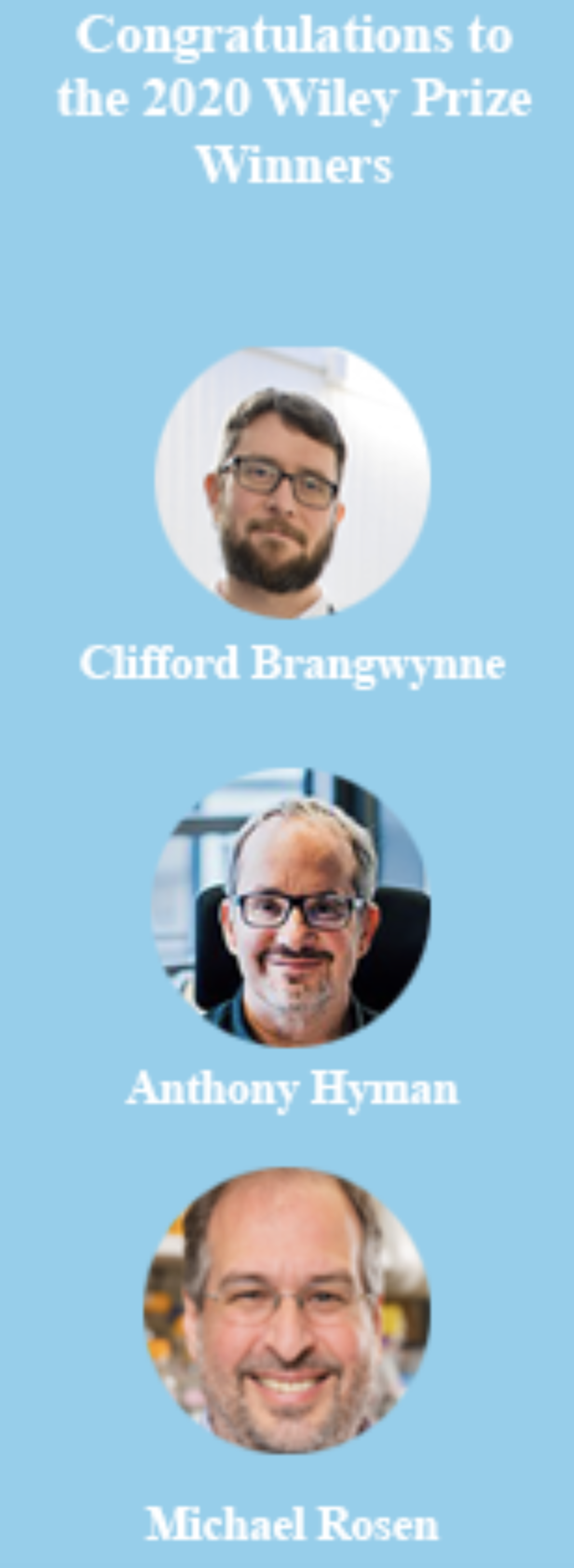 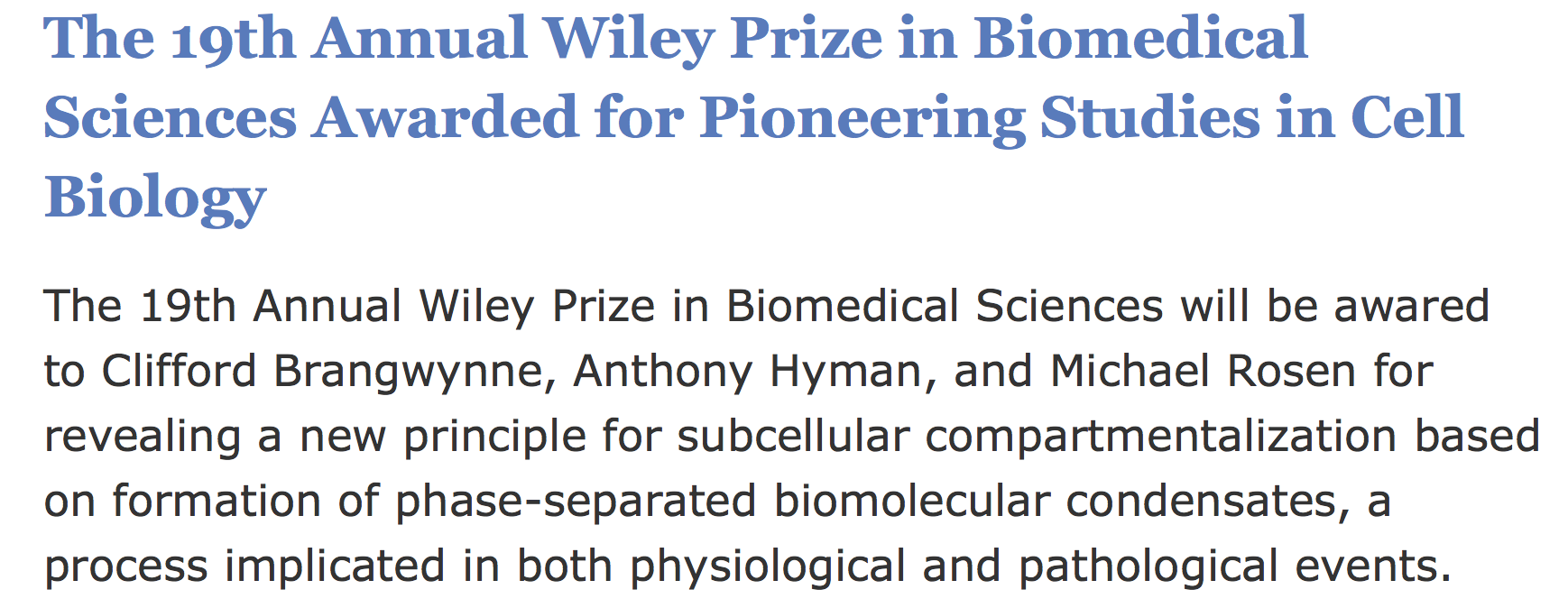 Biomacromolecular LLPS becomes 
a research field in biology.
Take-home Message from the Emerging Field
Multivalent biomacromolecular interaction-driven LLPS underlies the formation of membrane-less organelles in cells and perturbations to LLPS might cause various diseases
Chromosomes Compact into Nucleus 
and Form Domains/Compartments
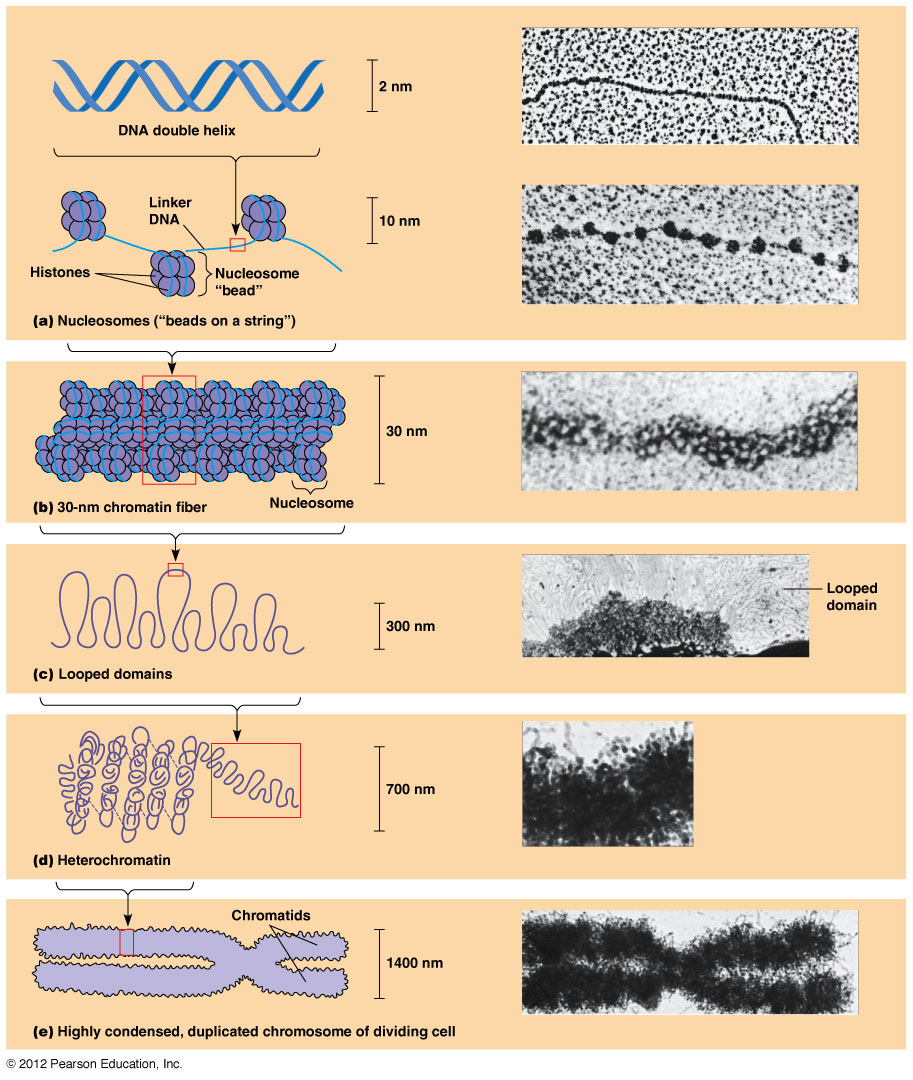 Transcription
Central Dogma
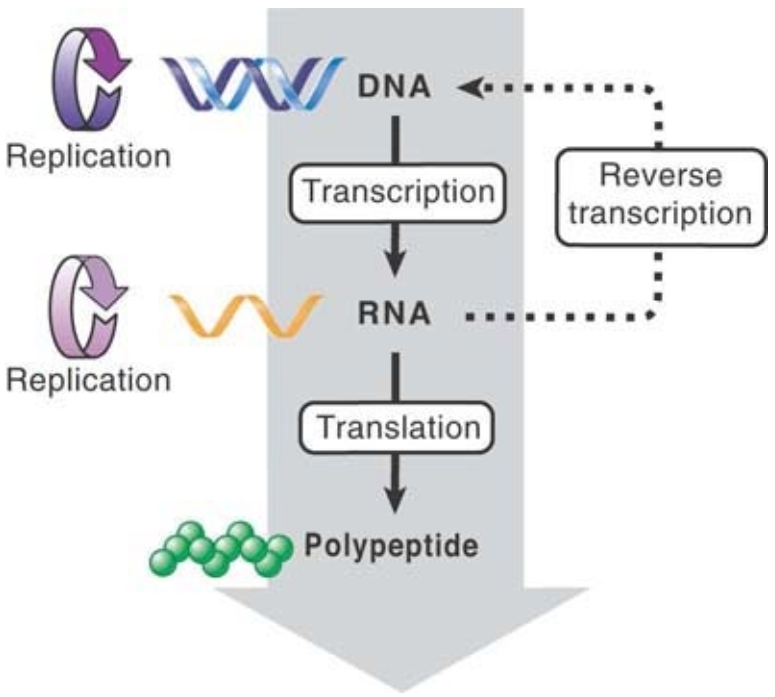 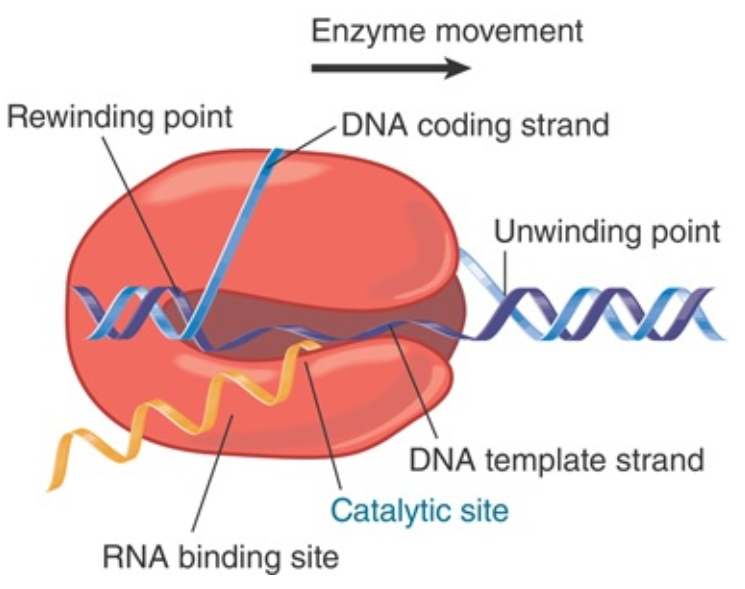 Transcription repression!
euchromatin
heterochromatin
‘Epigenetic Codes/Marks’
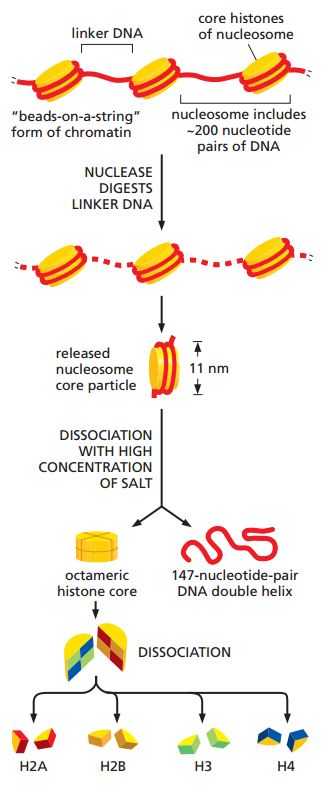 'Histone codes'
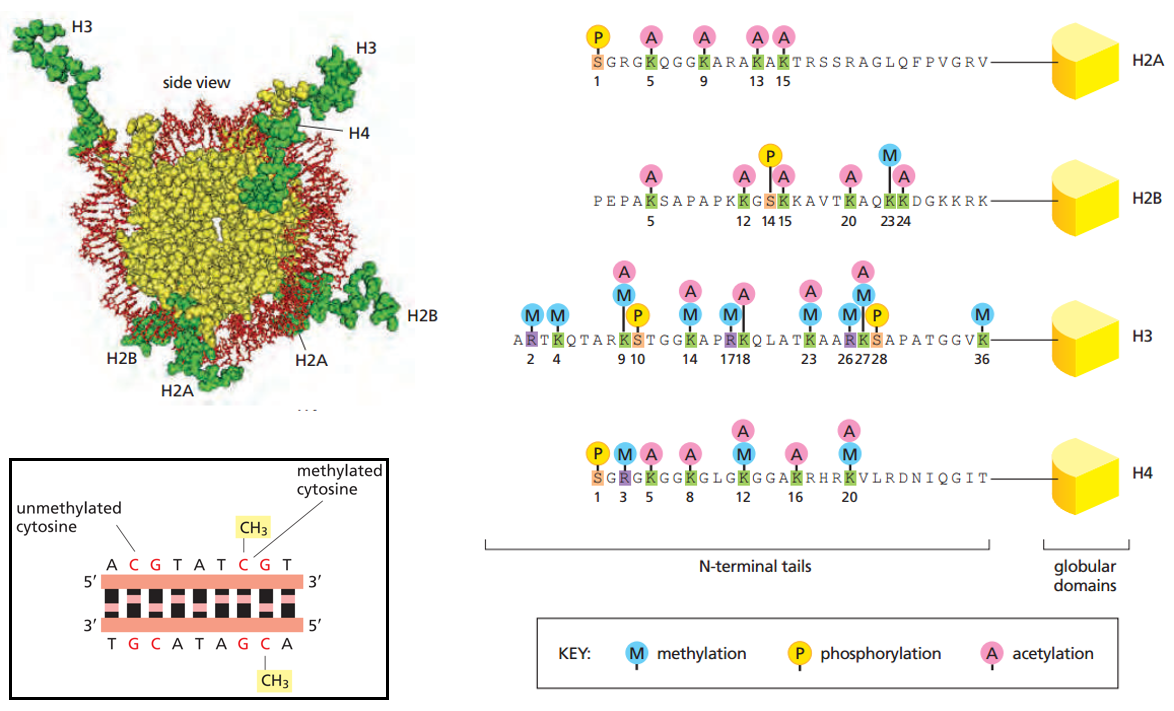 [Speaker Notes: “mark”]
Heterochromatic Repressive Compartment
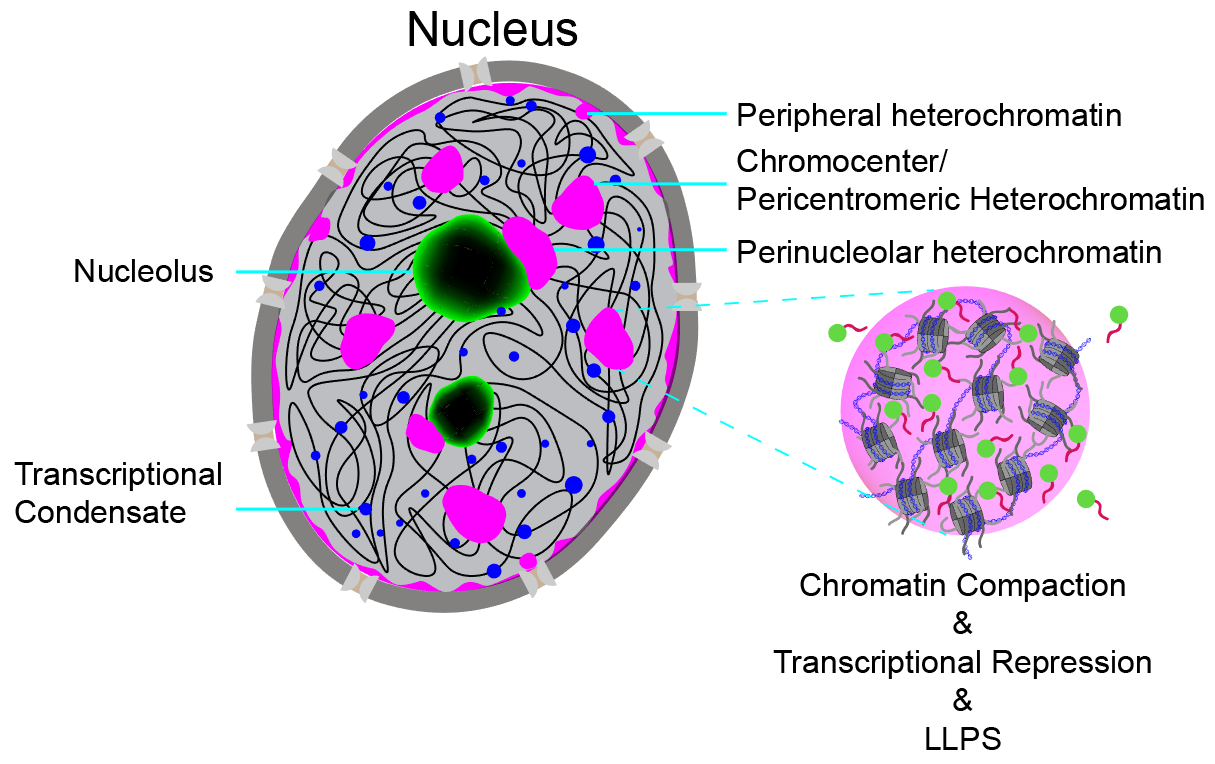 [Speaker Notes: “mark”]
Constitutive Heterochromatin: 
Mark, Writer, Reader
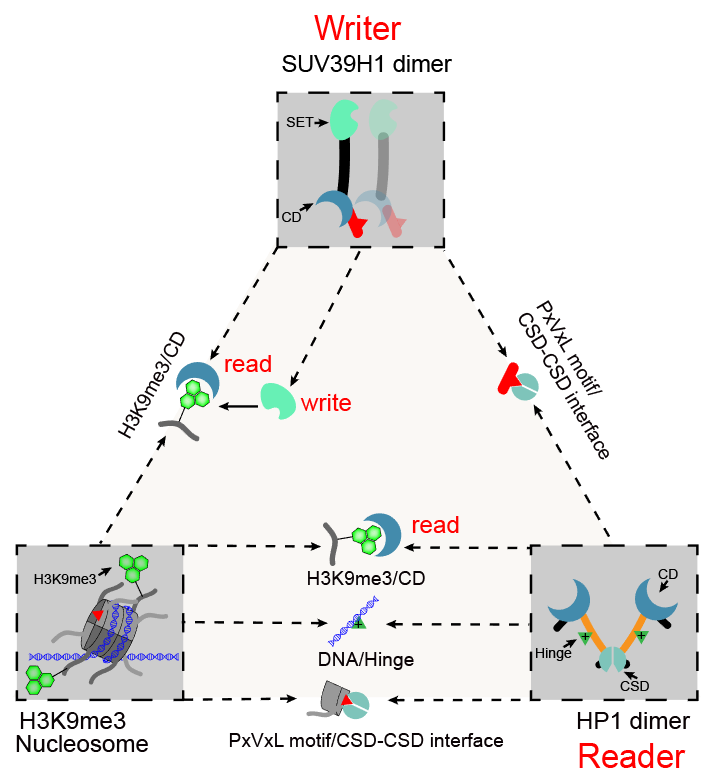 Extensive multivalent interactions
Heterochromatin Protein 1
Epigenetic mark
Multiple LLPS Mechanisms 
Involving H3K9me3 Reader, HP1
Strom et al., Nature (2017)
Larson et al., Nature (2017)
Wang et al., Molecular Cell (2019)
Sanulli et al., Nature (2019)
LLPS-driven Heterochromatin Formation
in Animals and Plants
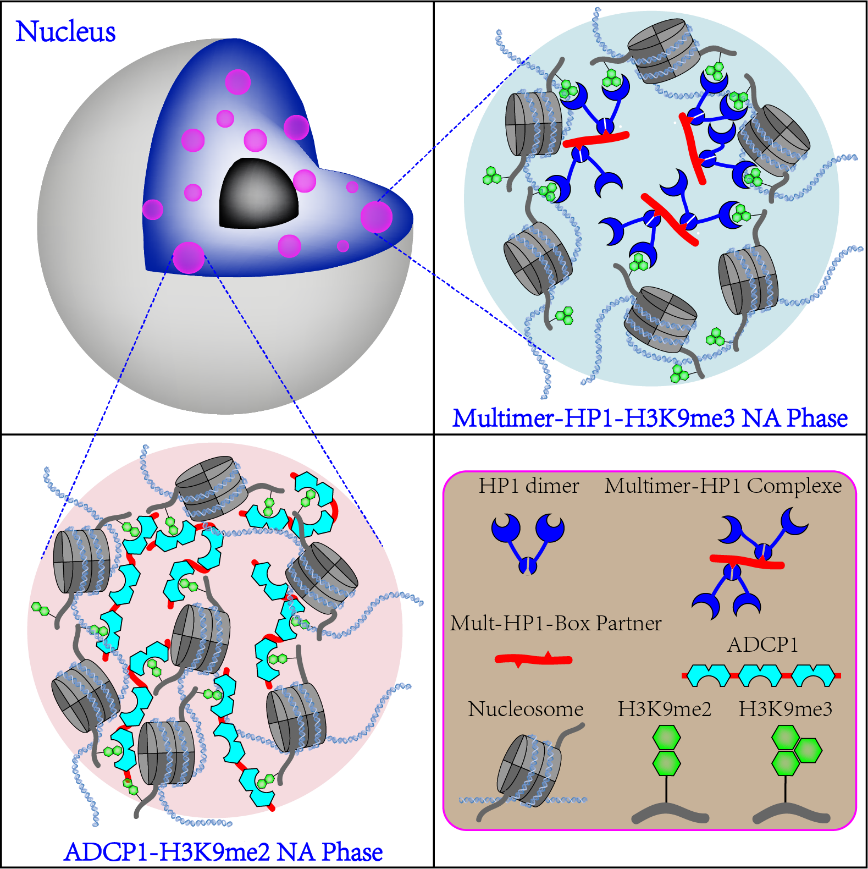 Celebrating 5 years of innovation at ICSB 
(Science/AAAS, Washington, DC, 2019)
Linker Histone 1 and MeCP2 Undergo
Immiscible LLPS with Chromatin in Test Tubes
Wang et al., Cell Research, 2020
H1 and MeCP2 Form Distinct Condensates in Cells
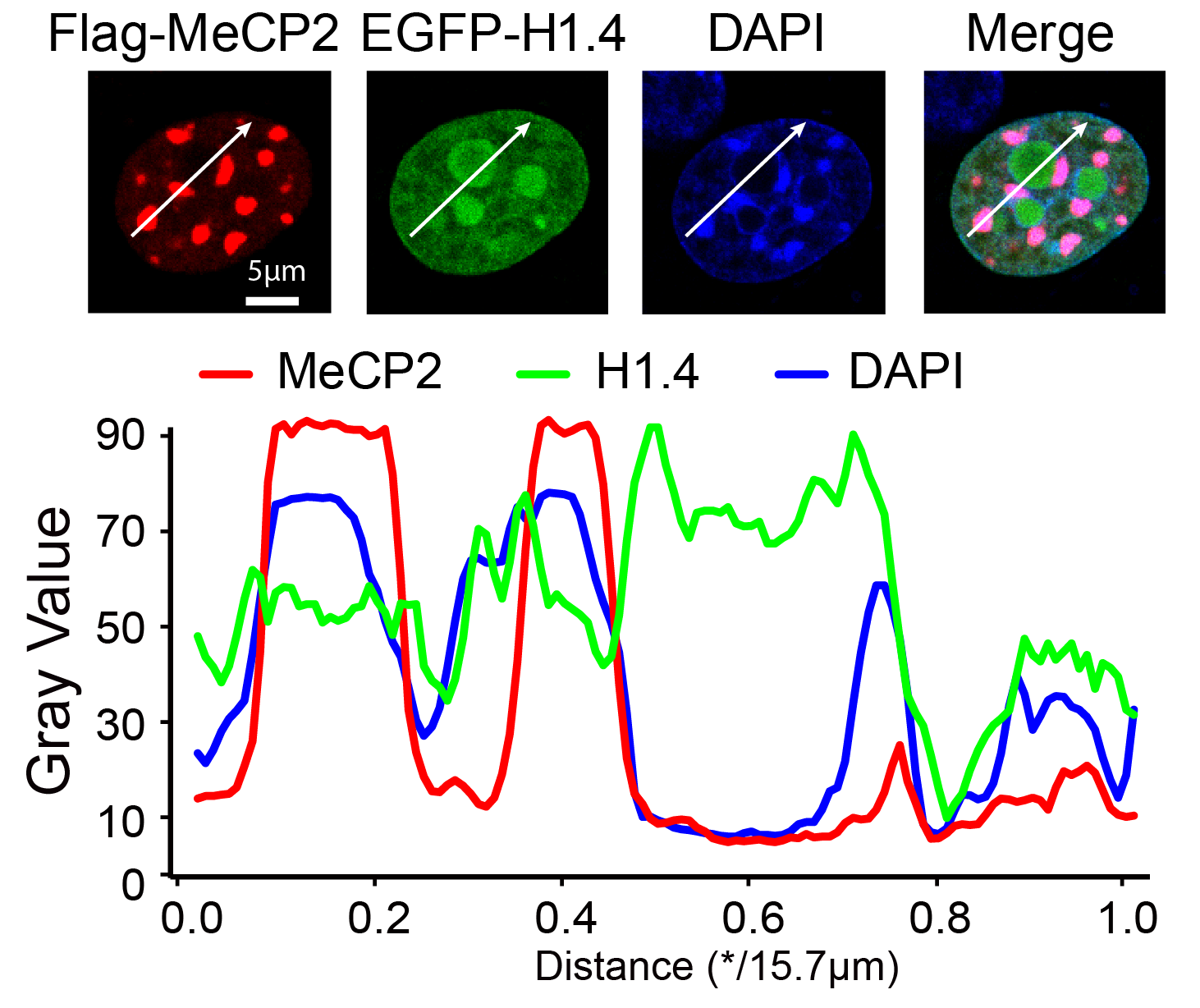 Wang et al., Cell Research, 2020
Mutations in MeCP2 Cause Rett Syndrome
Acquired microcephaly  
Mental retardation
Autistic features 
Stereotypic hand movements 
Delayed language development
http://mecp2.chw.edu.au/index.shtml
Mansour et al, 2015
Rett Mutations Compromise MeCP2-mediated LLPS of Chromatin and its Chromocenter Localization
Wang et al., Cell Research, 2020
Rett Mutations Compromise MeCP2’s Ability to Counterbalance H1 for Chromocenter Localization in Neuron
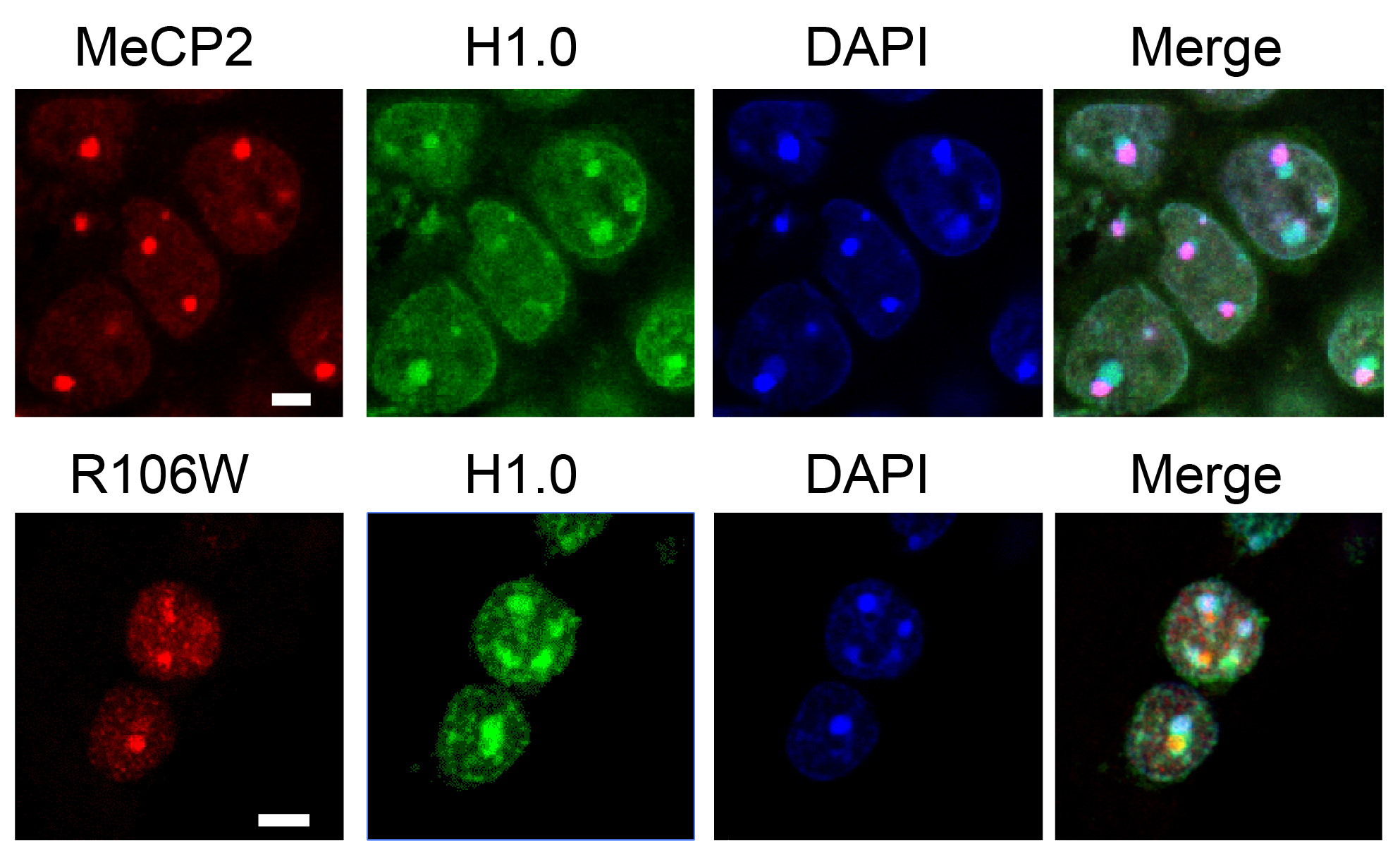 Wang et al., Cell Research, 2020
Compromised LLPS of Mutant MeCP2 
Might Be a Cause for Rett Syndrome
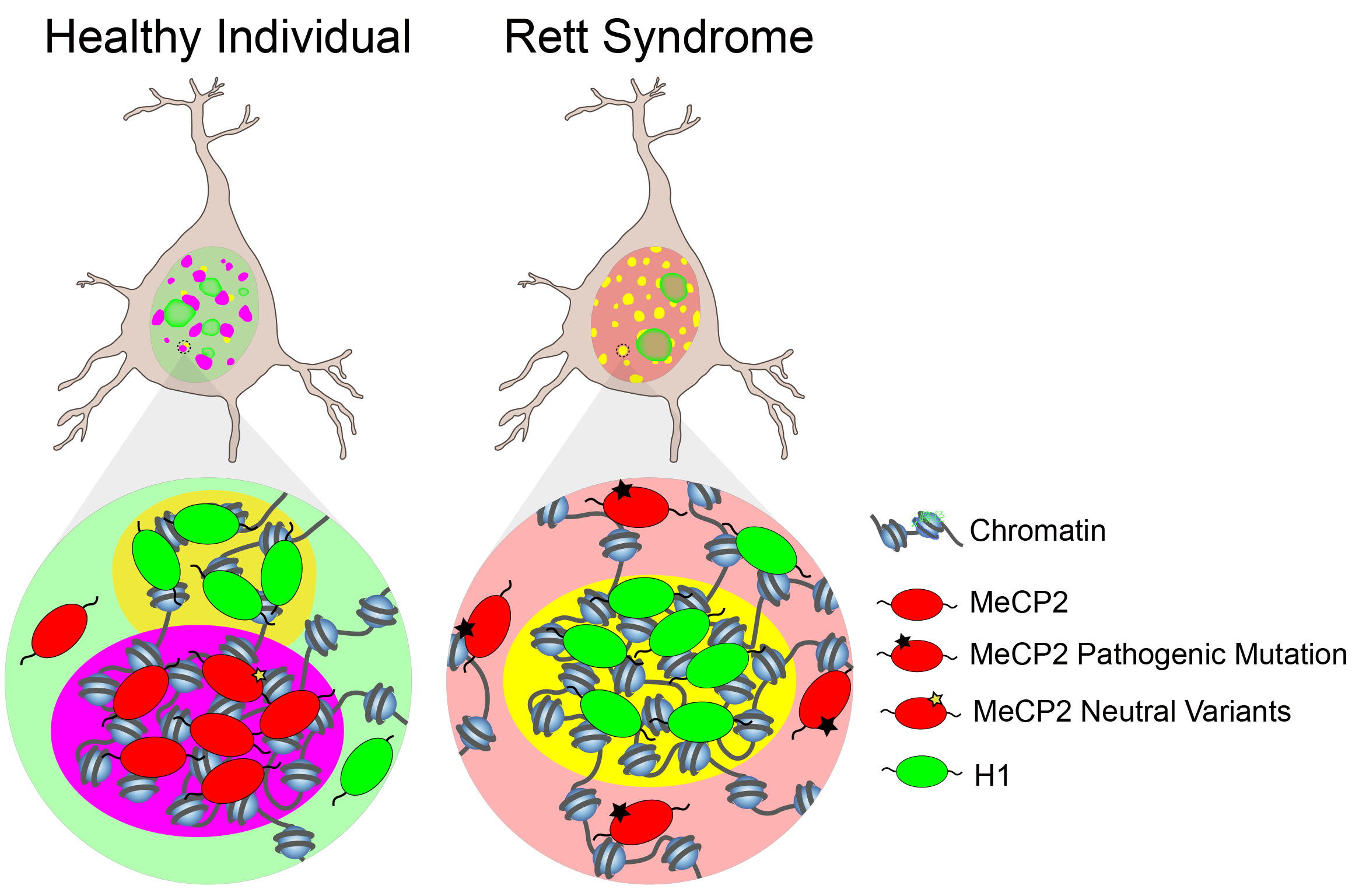 Summary
Multiple phase separation mechanisms play roles in heterochromatin organization
HP1/HP1
Non-specific DNA/positive charged proteins (HP1, Histone octamer, H1, MeCP2)
H3K9me3/reader
MeCP2/mCpG

Compromise in phase separation of MeCP2 correlates with Rett syndrome
Acknowledgments
Collaborators
Li Lab
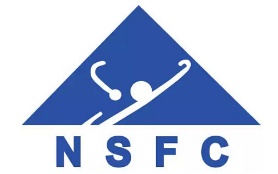 Tsinghua University:
Prof. Haitao Li
Prof. Yi Xue
Prof. Xiao Hua Shen
Prof. Yijun Qi
Prof. Qianwen Sun
John Innes Centre:
Prof. Caroline Dean
Prof. Xiaoqi Feng
Dr. Xiaofeng Fang
Dr. Shengbo He
IBP, CAS:
Prof. Guohong Li 
Mingli Hu
Liang Wang
Yifei Gao
Weiping Li
Min Zhou
Ru Li
Leiming Xie
Yuan Wang
Gaofeng Pei
Jing Wang
He Chen
Dongxue Li
Siyue Yuan
Yuting Zhu
Yuxuan Jiang
Weifan Xu
Lingyao Wang
Tao Zhang
Lei Sun
Ying Zhou
Wenjing Sun
Hongrui Liu
Mingrui Ding
Alumni:
Jian Li
Shuangshuang Dong
Wei Su
Shuai Fu
Yixuan Wei
Yuhan Li
Jianyang Hu
Chenxi Zhang
Peixuan Xia
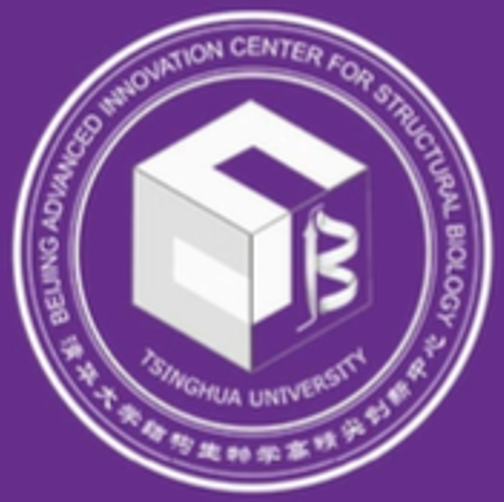 NIBS:
Prof. Meng-Qiu Dong
Mei-Qing Zuo
Peking University:
Prof. Zhi Qi
Linyu Zuo
National Key R&D Program of China